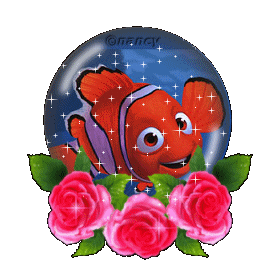 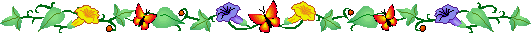 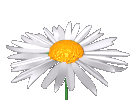 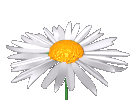 Hội Thi Giáo Viên Giỏi
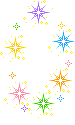 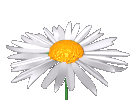 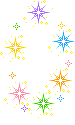 Làm quen chữ cái
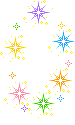 Chủ đề : Gia Đình
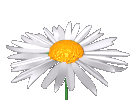 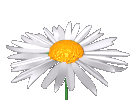 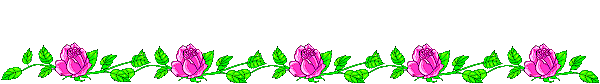 Đề tài: Làm quen chữ cái e, ê
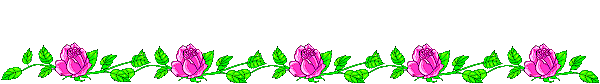 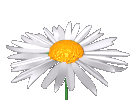 Đối tượng: Trẻ 5 – 6 Tuổi
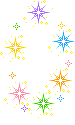 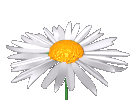 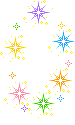 Giáo viên: Cao Thị Sinh
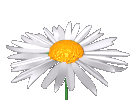 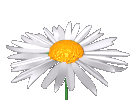 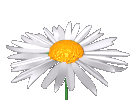 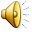 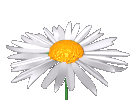 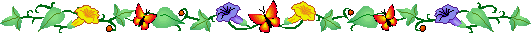 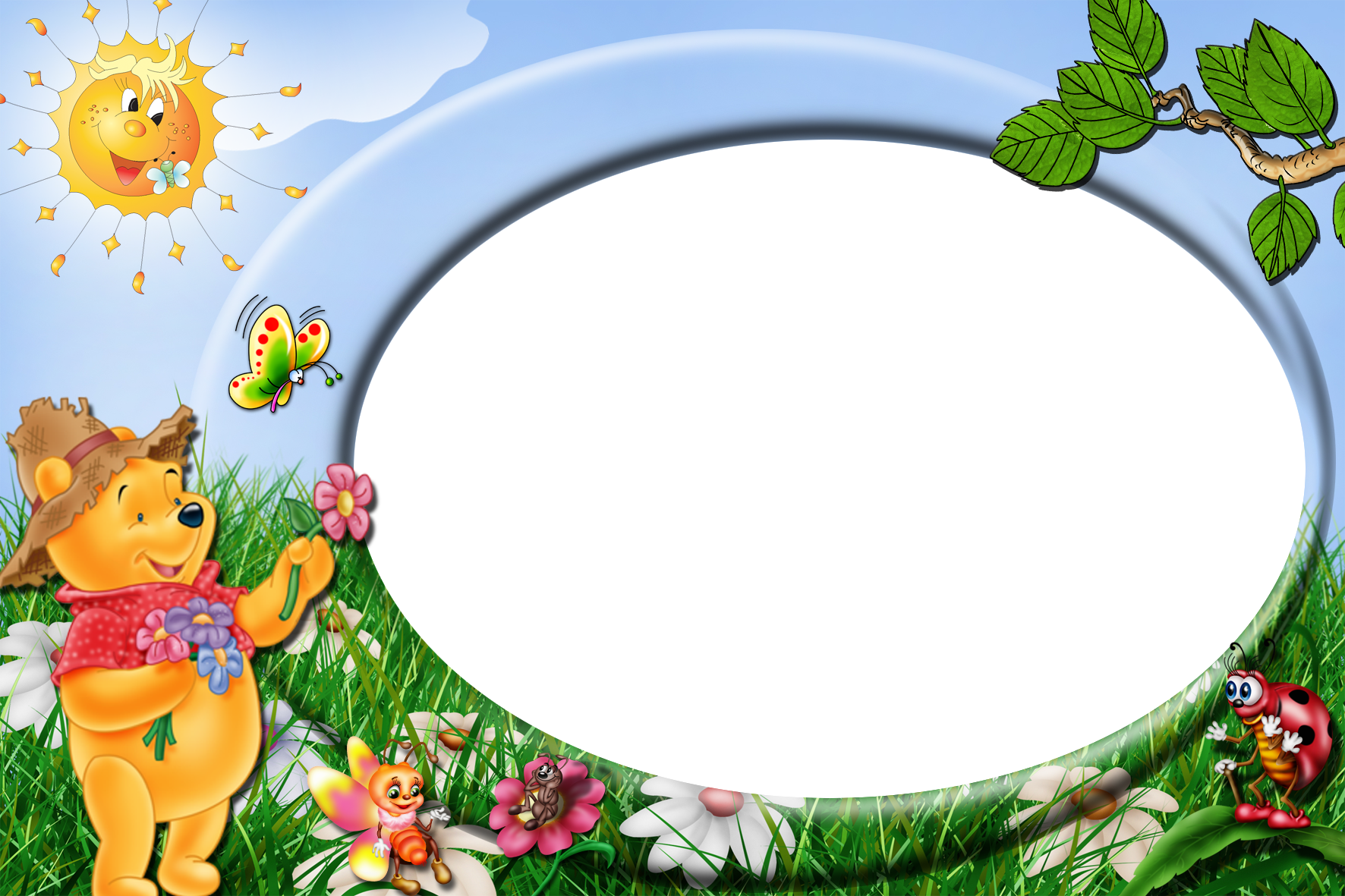 Hoạt động 1: Trò chuyện gây hứng thú
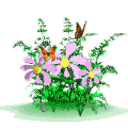 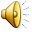 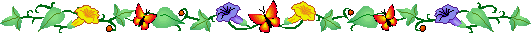 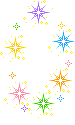 Giới thiệu và phát âm chữ e
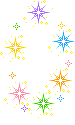 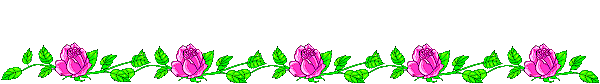 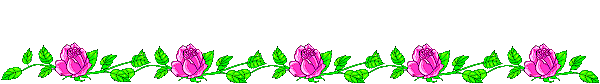 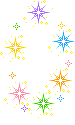 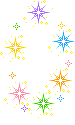 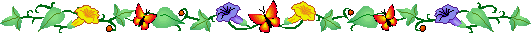 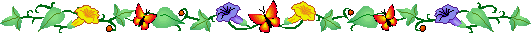 Trẻ phát âm chữ e, Tổ,nhóm, cá nhân
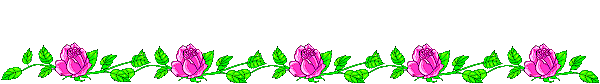 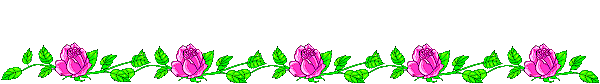 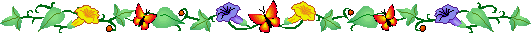 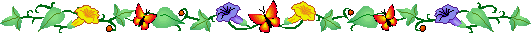 Giới thiệu đặc điểm của chữ e.
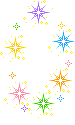 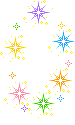 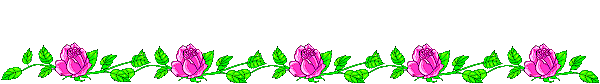 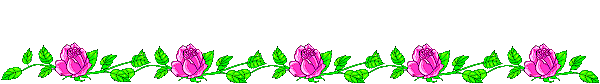 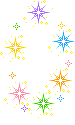 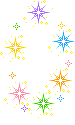 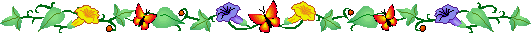 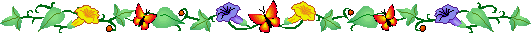 Trẻ đọc  chữ e.
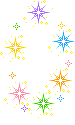 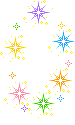 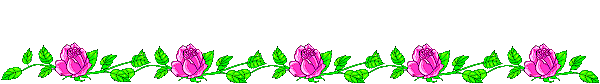 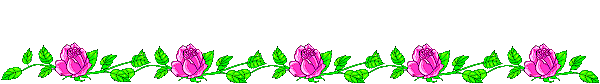 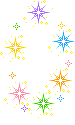 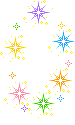 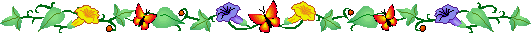 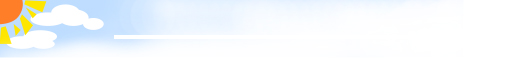 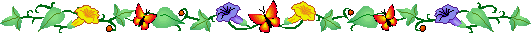 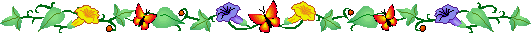 Giới thiệu các kiểu chữ e.
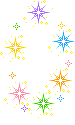 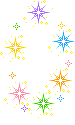 E
e
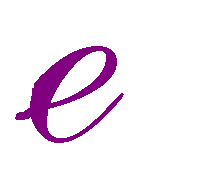 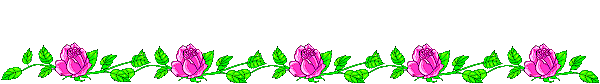 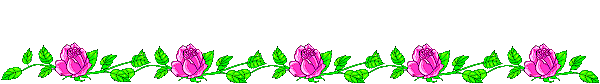 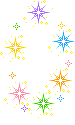 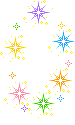 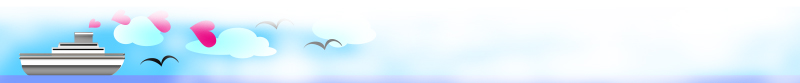 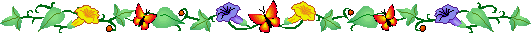 Trò chơi:Tìm chữ e XQ lớp
ê
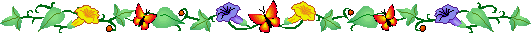 Giới thiệu và phát âm chữ ê.
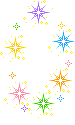 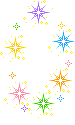 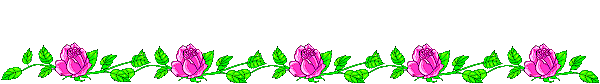 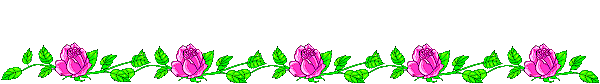 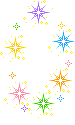 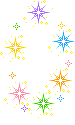 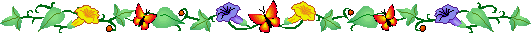 ê
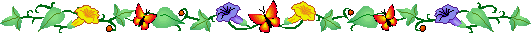 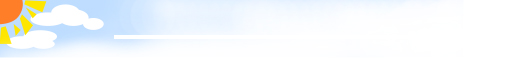 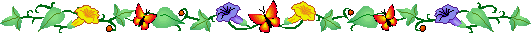 Trẻ phát âm chữ e, tổ nhóm, cá nhân.
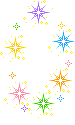 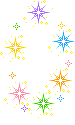 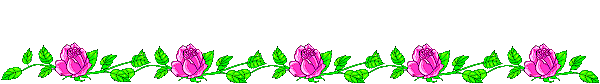 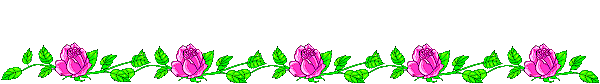 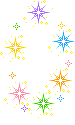 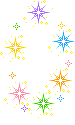 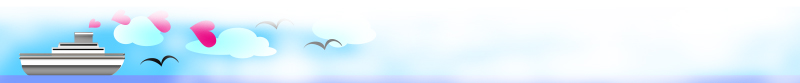 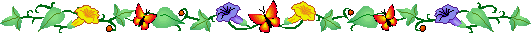 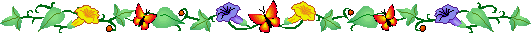 Giới thiệu đặc điểm của chữ ê.
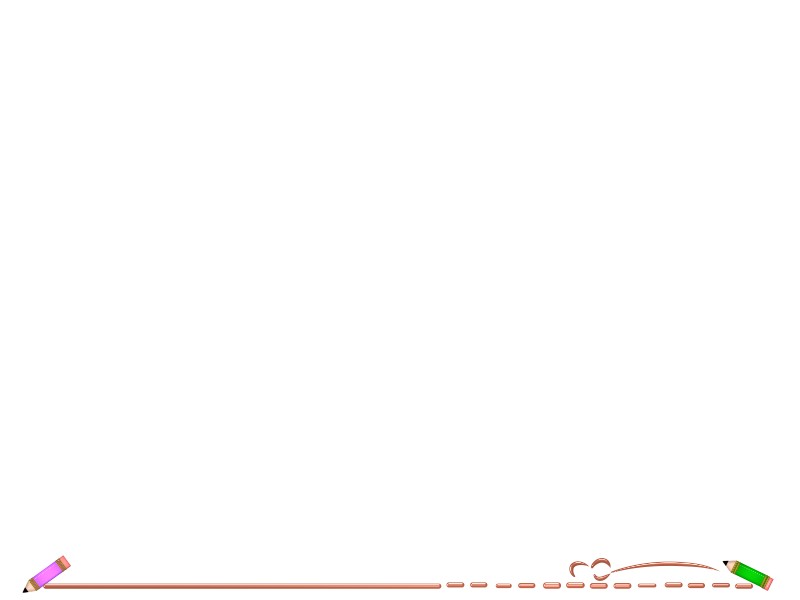 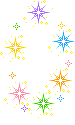 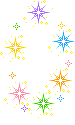 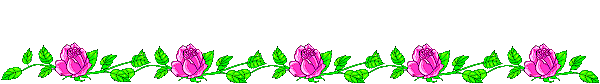 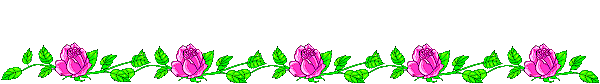 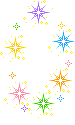 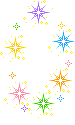 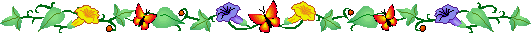 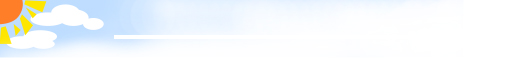 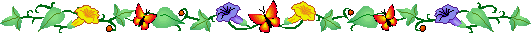 Giới thiệu các kiểu chữ ê.
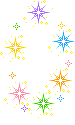 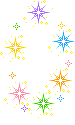 Ê
ê
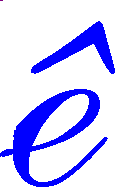 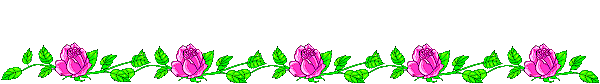 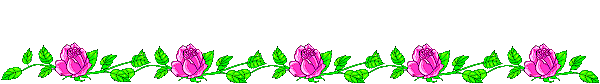 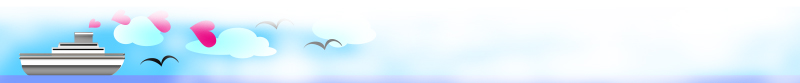 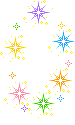 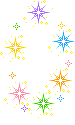 Trò chơi:-Tìm chữ cái ê XQ lớp
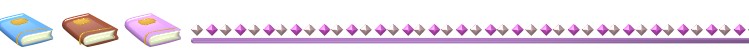 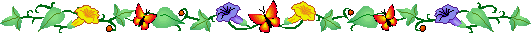 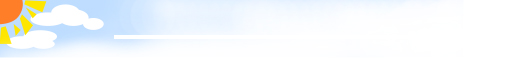 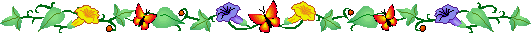 So sánh điểm giống và khác nhau của  chữ cái e,ê
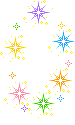 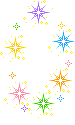 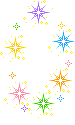 e
ê
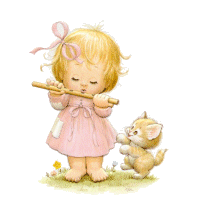 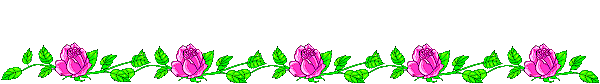 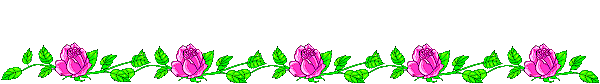 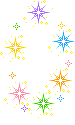 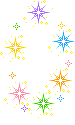 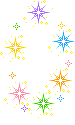 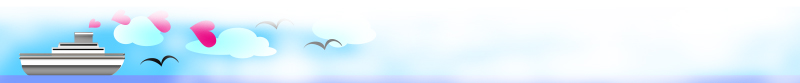 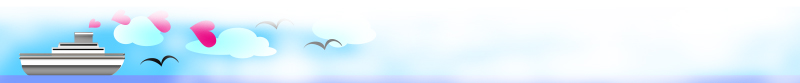 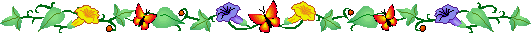 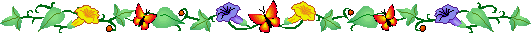 So sánh điểm giống và khác nhau của 2 chữ e,ê:
Giống nhau
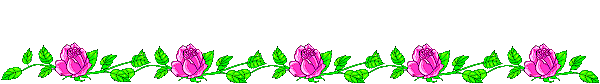 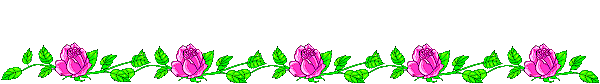 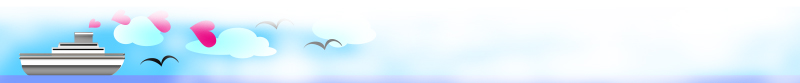 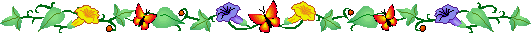 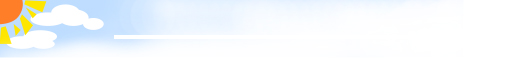 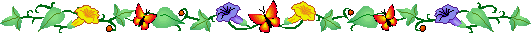 So sánh điểm giống và khác nhau của 2 chữ e,ê:
Khác nhau
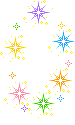 e
e
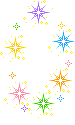 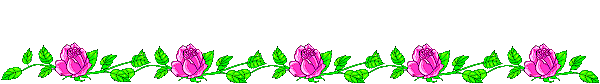 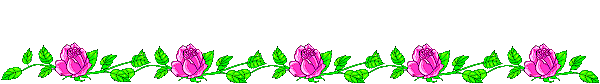 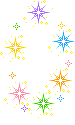 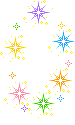 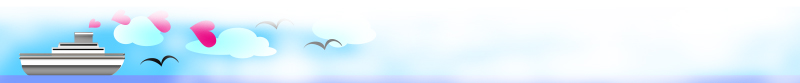 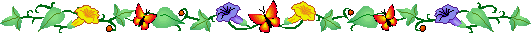 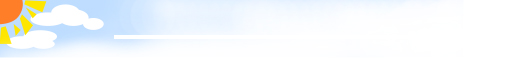 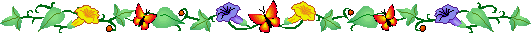 Trẻ đọc chữ e,ê.
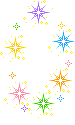 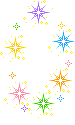 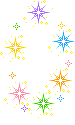 e
ê
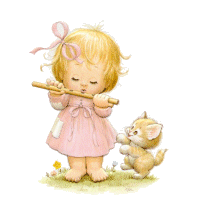 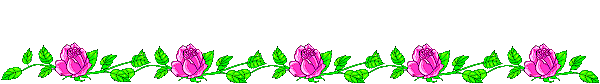 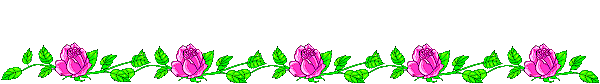 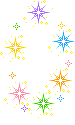 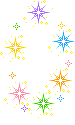 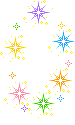 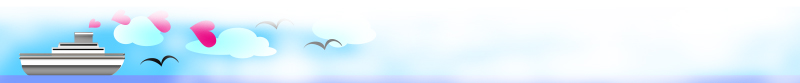 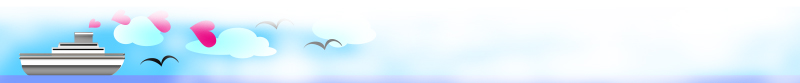 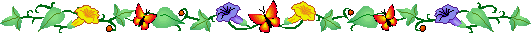 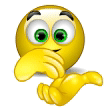 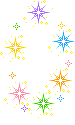 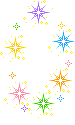 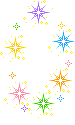 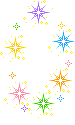 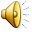 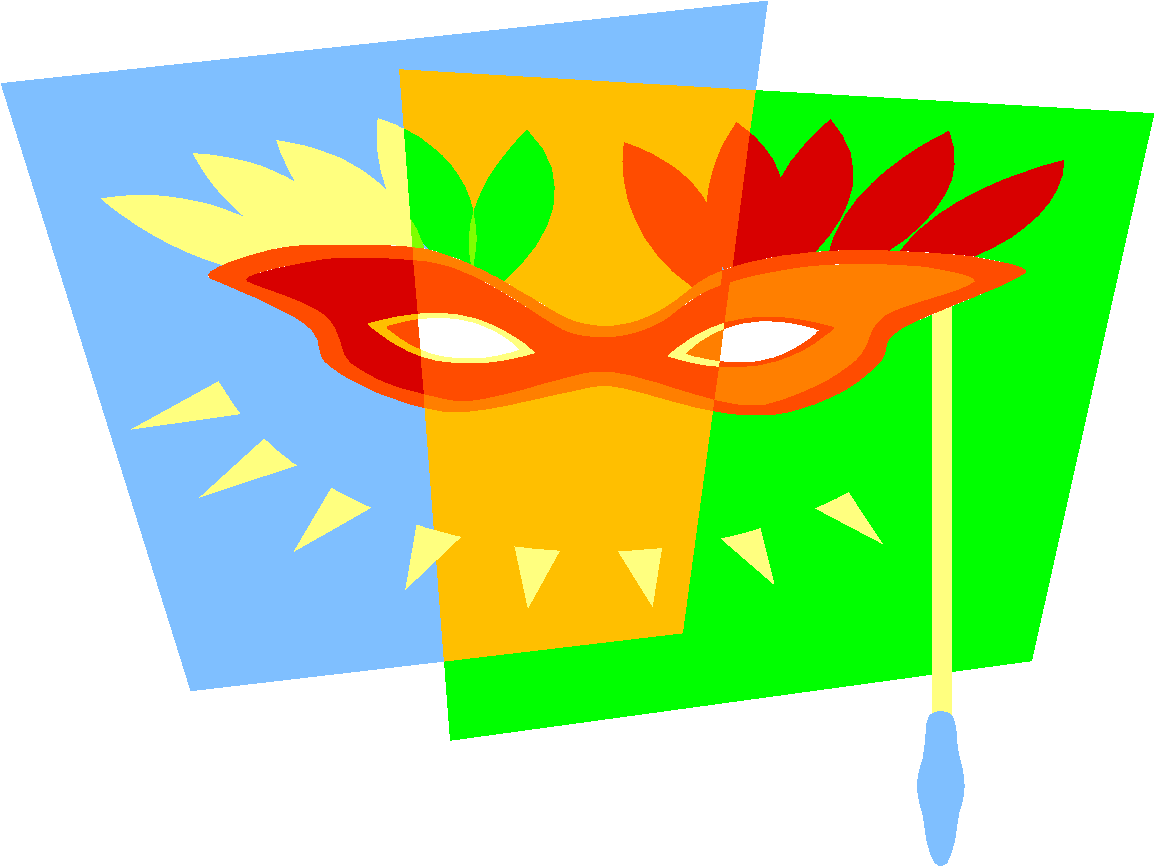 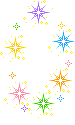 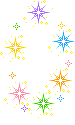 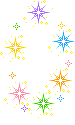 Trò chơi 1
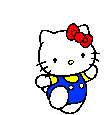 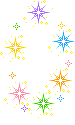 Vòng quay kì diệu
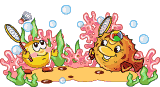 b
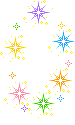 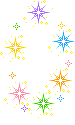 m
ª
e
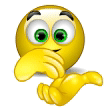 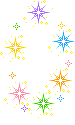 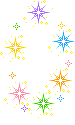 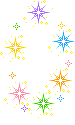 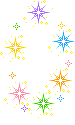 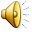 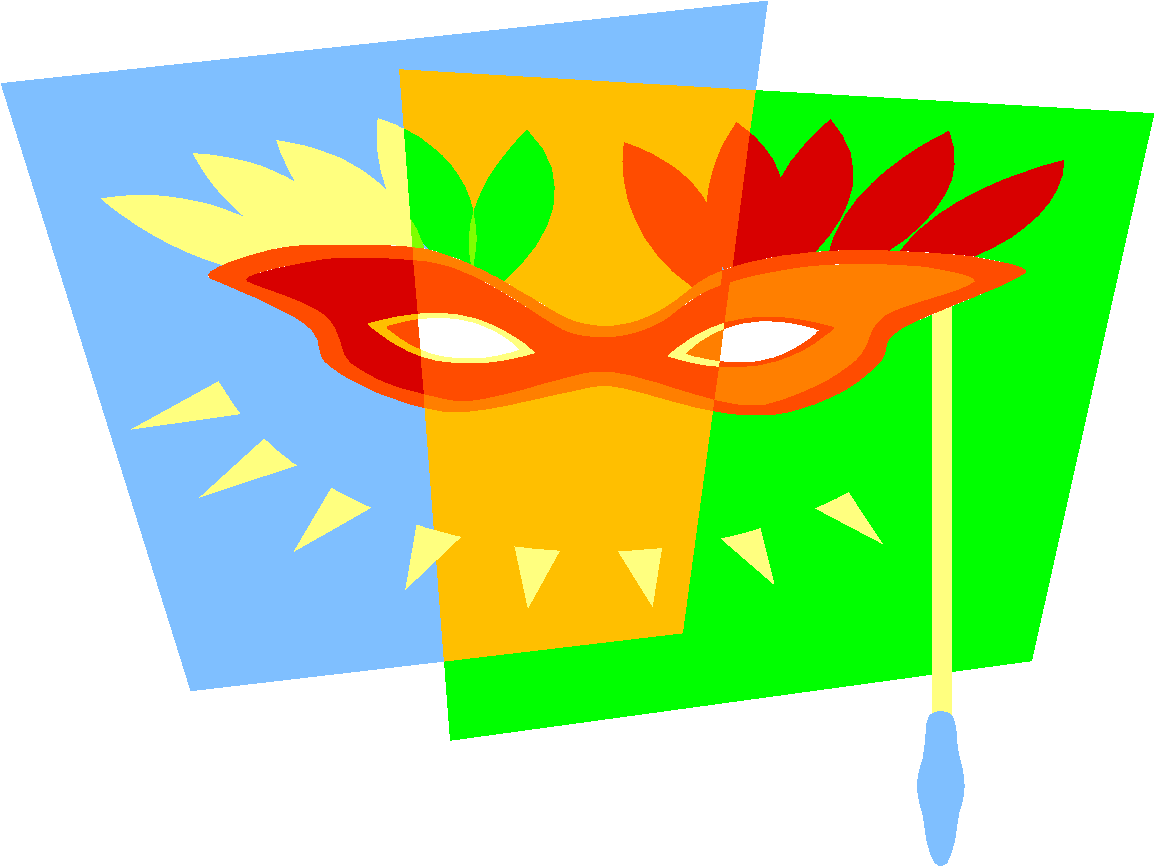 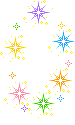 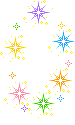 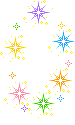 Trò chơi 2
Con đường chữ cái
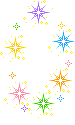 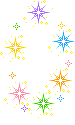 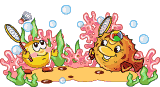 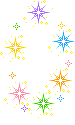 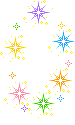 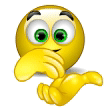 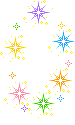 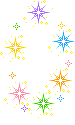 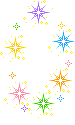 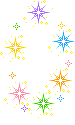 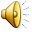 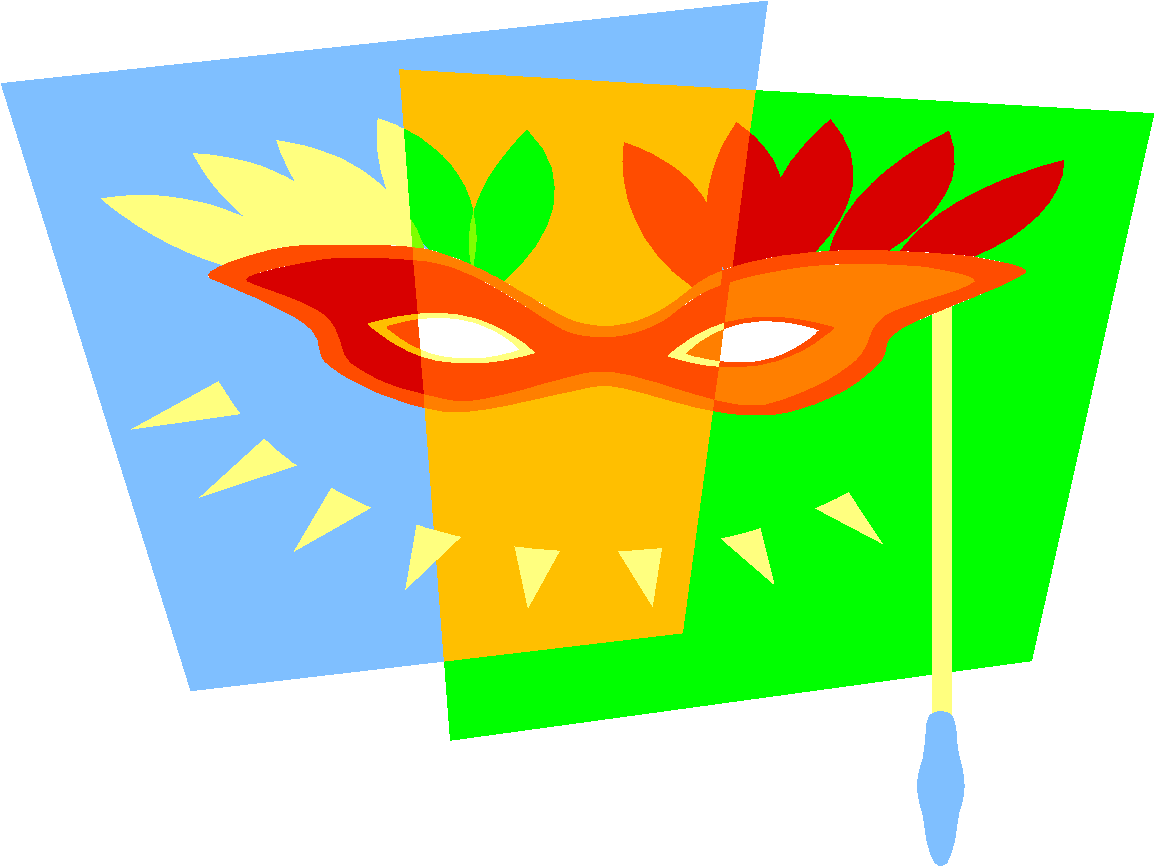 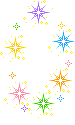 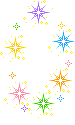 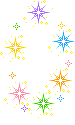 Trò chơi 3
Hoạt động nhóm
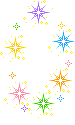 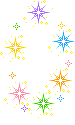 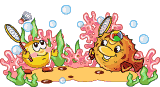 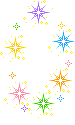 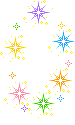 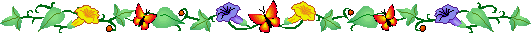 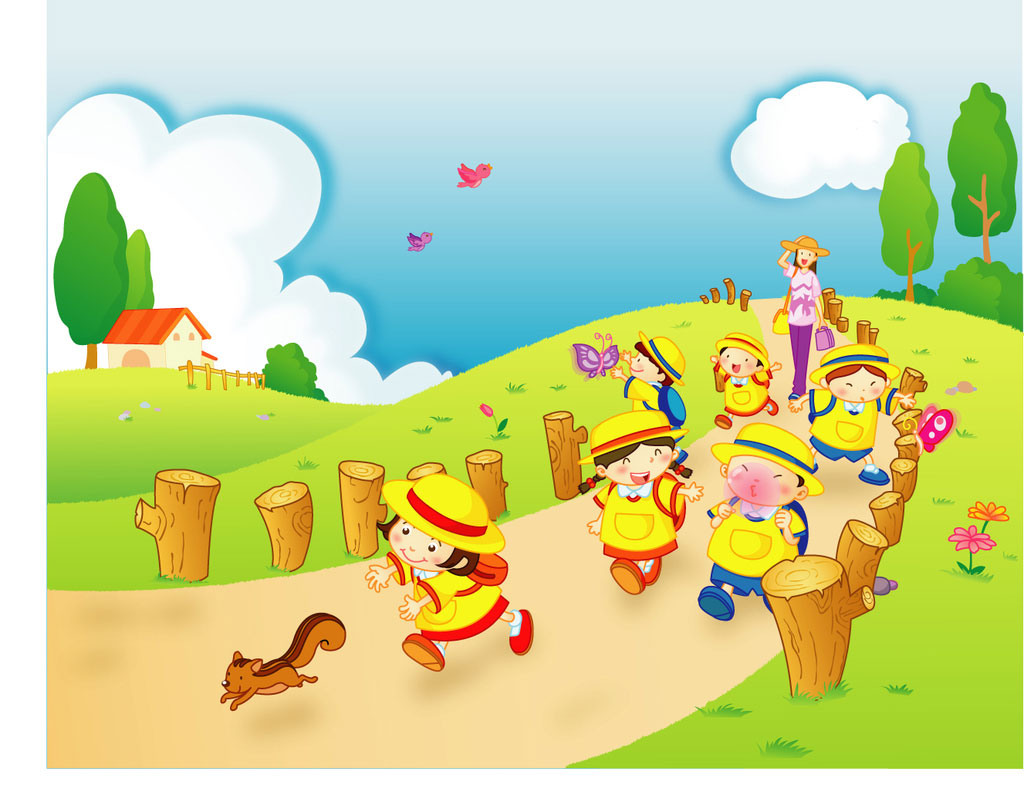 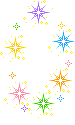 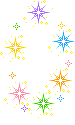 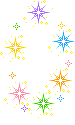 Chµo mõng c¸c  c« giáo vÒ dù hội thi giáo viên giỏi lớp 5 tuổi A1 chúc hội thi thành công rực rỡChúc các cô mạnh khoẻ và hạnh phúc
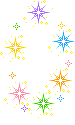 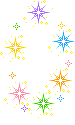 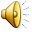 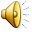 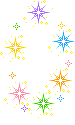 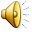 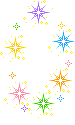 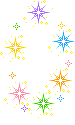 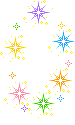 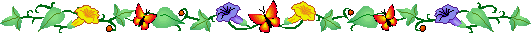 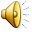